Introduction to Computational Thinking
Abstraction & 
Data Structures (2)
Construct a data structure to represent a complete abstraction.
Analyze and write algorithms combining lists, dictionaries, and iteration.
1
(C) Dennis Kafura
Today’s Plan
Discuss
dictionary
list of dictionaries
Take Dictionary Practice Quiz (10 minutes)
Low pressure: you can (re)take this 3 times, even after the discussion/class
Discussion of Quiz
Classwork problems
Last 25 minutes of class
Dictionary Post-Quiz 1
Dictionary Post-Test
Slide 2
(C) Dennis Kafura
Where we are …
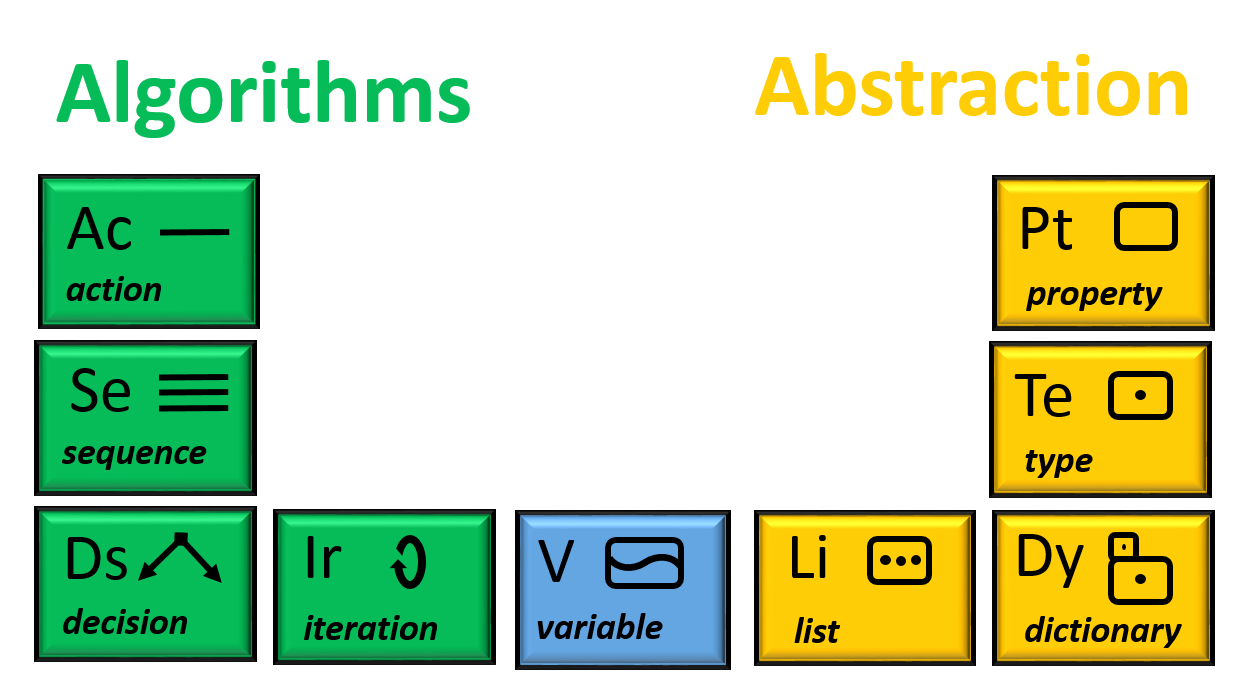 Combining lists and dictionaries!
Using iteration on the combination!
Slide 3
(C) Dennis Kafura
Combining lists and dictionaries
Lists and dictionaries are two forms of data structures – different schemes to organize and access data
Representing the abstractions of complex real-world artifacts often requires some combination of these data structures
Combining simple structures to form more complex ones
Slide 4
(C) Dennis Kafura
List of dictionaries
A weather report abstraction has three properties
temperature
humidity
wind
A weather forecast is a collection of instance of weather reports
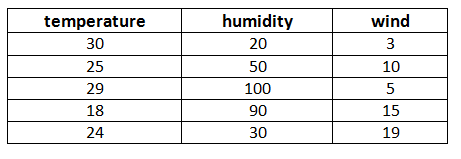 Slide 5
(C) Dennis Kafura
A collection of dictionaries
Each instance of a weather report in the weather forecast can be represented separately
Each instance of a weather report can be represented as a dictionary
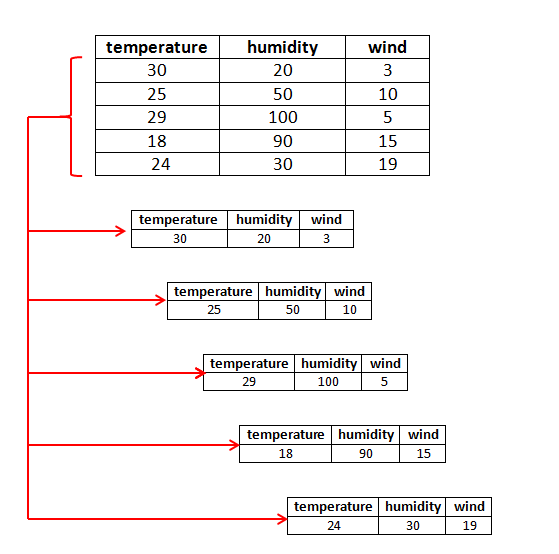 { “temperature”: 30, “humidity”: 20, “wind”: 3 }
Slide 6
(C) Dennis Kafura
A list of dictionaries
The individual weather report instances (dictionaries)  can be collectively represented in a list
{ 'temperature': 24, 'humidity': 30, 'wind': 19 }
{ 'temperature': 18, 'humidity': 90, 'wind': 15 }
{ 'temperature': 29, 'humidity': 100, 'wind': 5 }
{ 'temperature': 25, 'humidity': 50, 'wind': 10 }
{ 'temperature': 30, 'humidity': 20, 'wind': 3 }
Slide 7
(C) Dennis Kafura
List/dictionary in Python
{ 'temperature': 24, 'humidity': 30, 'wind': 19 }
{ 'temperature': 18, 'humidity': 90, 'wind': 15 }
{ 'temperature': 29, 'humidity': 100, 'wind': 5 }
[ {'temperature' : 30, 'humidity' : 20, 'wind' :  3} ,
  {'temperature' : 25, 'humidity' : 50, 'wind' : 10} ,
  {'temperature' : 29, 'humidity' :100, 'wind' :  5} ,
  {'temperature' : 18, 'humidity' : 90, 'wind' : 15} ,
  {'temperature' : 24, 'humidity' : 30, 'wind' : 19} ]
{ 'temperature': 25, 'humidity': 50, 'wind': 10 }
{ 'temperature': 30, 'humidity': 20, 'wind': 3 }
Slide 8
(C) Dennis Kafura
A list of numbers algorithm
report = [ 77, 85, 75, 88]
Slide 9
(C) Dennis Kafura
Lists and iteration
reports = [77, 85, 75, 88]
# find average temperature
total = 0
number= 0

for report in reports:
    total= total + report
    number = number + 1

average = total / number
Note: each value of report is an integer.
Slide 10
(C) Dennis Kafura
An list of dictionaries example
report = 
       [ { 'City' : 'Blacksburg, VA' , 'Temperature' : 77} ,
         { 'City' : 'New York, NY'   , 'Temperature' : 85} ,
         { 'City' : 'San Jose, CA'   , 'Temperature' : 75} ,
         { 'City' : 'Miami, FL'      , 'Temperature' : 88} ]
Slide 11
(C) Dennis Kafura
Dictionaries/Lists and iteration
reports = 
       [ { 'City' : 'Blacksburg, VA' , 'Temperature' : 77} ,
         { 'City' : 'New York, NY'   , 'Temperature' : 85} ,
         { 'City' : 'San Jose, CA'   , 'Temperature' : 75} ,
         { 'City' : 'Miami, FL'      , 'Temperature' : 88}  ]
# find average temperature
total = 0
number= 0

for report in reports:
    total= total + report['Temperature']
    number = number + 1

average = total / number
Note: each value of report is a dictionary.
Slide 12
(C) Dennis Kafura
Today’s Plan
Classwork problems
2 programming problems in Jupyter Notebooks
Last 25 minutes of class
Dictionary Post-Quiz 1
In Canvas
Dictionary Post-Test 
Use Jupyter Notebook  
Dictionary Post-Quiz 1.ipynb
In folder Post-quiz-1
Upload to Canvas in Dictionary Post-Quiz Program
Slide 13
(C) Dennis Kafura